ВИЗИТНАЯ КАРТОЧКА
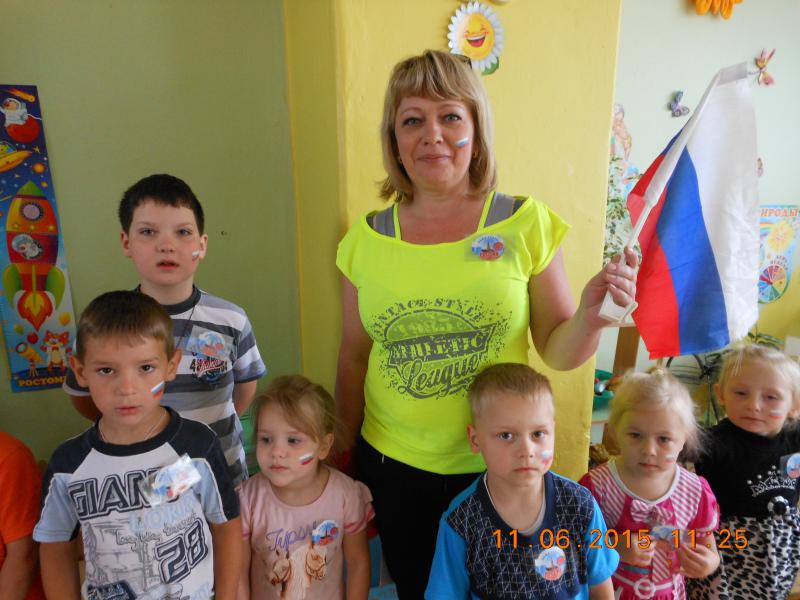 ТЕМА ПРЕЗЕНТАЦИИ
«ВЗАИМОДЕЙСТВИЕ СЕМЬИ И ДОУ В ФОРМИРОВАНИИ КУЛЬТУРЫ ЗДОРОВОГО ОБРАЗА ЖИЗНИ ДЕТЕЙ СТАРШЕГО ДОШКОЛЬНОГО ВОЗРАСТА»
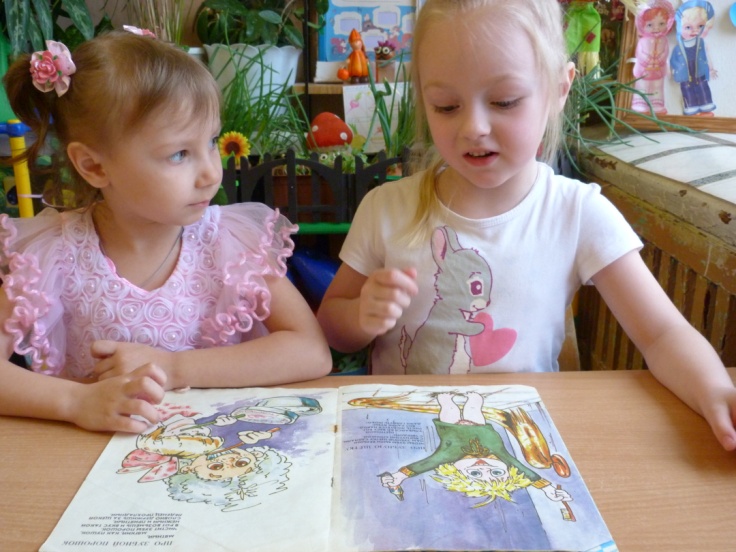 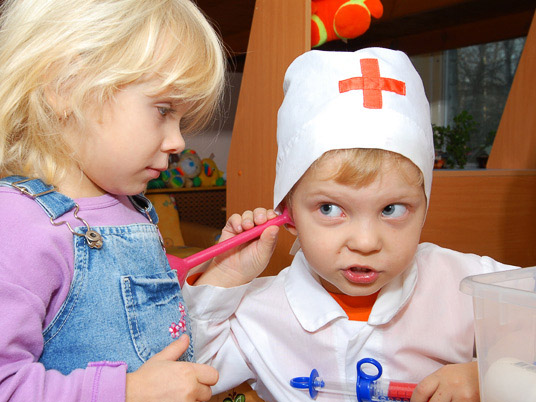 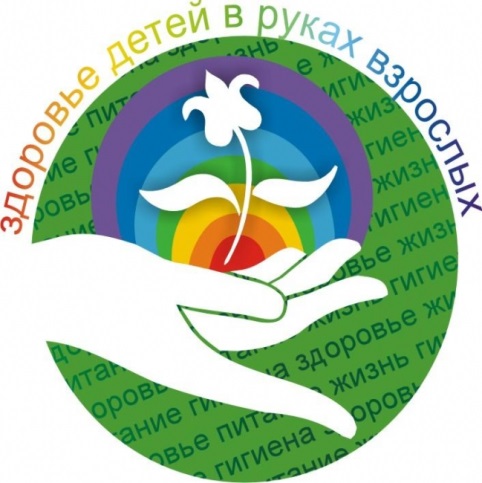 «Взрослым кажется, что дети не заботятся о своем здоровье: если за ними не смотреть, они повыпадали бы все из окон, поутонули бы, попали бы под машины, повыбили бы себе глаза, поломали бы ноги и позаболевали бы воспалением мозга и воспалением легких – и уж сам не знаю, какими еще болезнями. Нет. Детям совершенно так же, как и взрослым, хочется быть здоровыми и сильными, только дети не знают, что для этого делать. Объясним им, и они будут беречься».                                                                                 Януш Корчак
УСЛОВИЯ ФОРМИРОВАНИЯ ЛИЧНОГО ВКЛАДА 
ПЕДАГОГА В РАЗВИТИЕ ОБРАЗОВАНИЯ
1.Изучение и обобщение передового педагогического опыта по теме «Воспитание культуры ЗОЖ детей  старшего возраста»(Литература, интернет-ресурсы). 
2.Определение и разработка содержания, направления и принципов организации здоровьесберегающей деятельности с детьми старшего дошкольного возраста.
3.Систематизация  своего  опыта: специфика нашего дошкольного учреждения заключается в том,  что приоритетным направлением нашей деятельности является обеспечение благополучия и комфортного пребывания ребенка, охрана жизни и здоровья, формирование с раннего возраста основ здорового образа жизни, укрепление физического и психического здоровья наших воспитанников.
АКТУАЛЬНОСТЬ ЛИЧНОГО ВКЛАДА ПЕДАГОГА В РАЗВИТИЕ ОБРАЗОВАНИЯ
ФГОС регулирует отношения в сфере образования между их участниками: родитель, ребенок, педагог.
ТЕОРЕТИЧЕСКОЕ ОБОСНОВАНИЕ ЛИЧНОГО ВКЛАДА 
ПЕДАГОГА В РАЗВИТИЕ ОБРАЗОВАНИЯ
Здоровый образ жизни – образ жизни отдельного человека с целью профилактики болезней и укрепления здоровья.   
Культура  ЗОЖ - совокупность знаний человека о своих генетических, физиологических и психологических возможностях, а также их практическая реализация с помощью методов и средств самоконтроля, сохранения и развития своего здоровья, умение распространять эти знания на окружающих.
Формирование культуры ЗОЖ  - целенаправленный процесс изменения представлений, знаний и поведения дошкольников по отношению к себе, своему здоровью, а также по отношению к людям и их здоровью в результате воздействия на них педагогов ДОУ и родителей по заранее спроектированной модели с помощью адекватных мер и приемов воздействия.
ЦЕЛЬ И ЗАДАЧИ ПЕДАГОГИЧЕСКОЙ ДЕЯТЕЛЬНОСТИ
Формирование культуры ЗОЖ 
(осознанного отношения к своему здоровью, организму) детей  старшего дошкольного возраста при активном  взаимодействии ДОУ и семьи.
Образовательные:
Формировать элементарные представления о здоровье (знание своего тела, польза специальных упражнений, забота о здоровье, не вредить своему организму);
Формировать практические умения и привычки по укреплению здоровья  на основе валеологических знаний.
Повысить  педагогическую компетентность  родителей в вопросах валеологического просвещения, активизировать роль родителей в формировании навыков  ЗОЖ.
Воспитательные:
Воспитывать у детей мотивацию к  здоровому  образу жизни и мотивационные установки на приоритет здоровья перед болезнями;
Воспитывать  произвольные привычки ЗОЖ;
Оздоровительные:1.Повышать устойчивости  организма и психики – закаливание к неблагоприятным воздействиям;
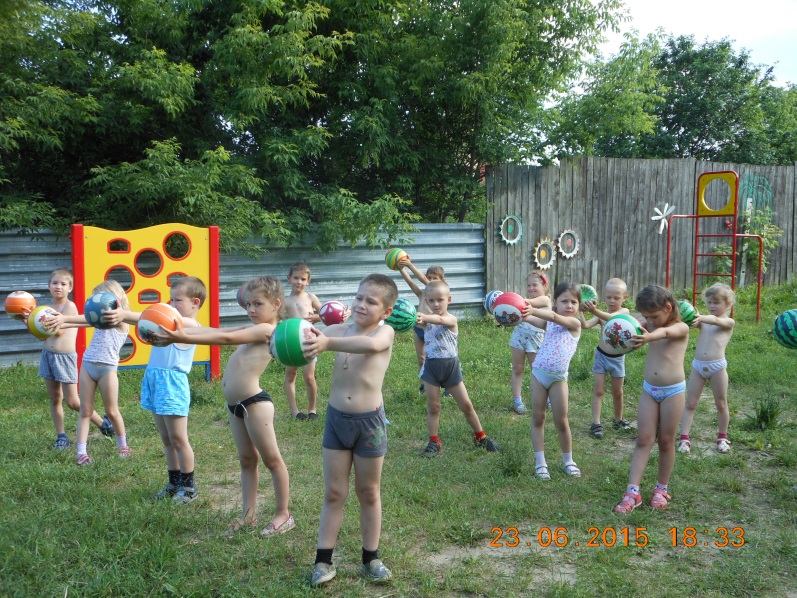 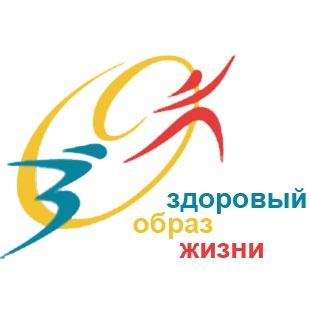 ВЕДУЩАЯ ПЕДАГОГИЧЕСКАЯ ИДЕЯ
В старшем дошкольном возрасте благодаря возрастанию опыта личности отношение к здоровью существенно меняется. Но наблюдается смешение понятий "здоровый", как большой, хороший (вот здорово) и "здоровый", как не больной, дети по-прежнему соотносят здоровье с болезнью, но более отчетливо определяют угрозы здоровью как от своих собственных действии ("нельзя есть грязные фрукты", "нельзя брать еду грязными руками" и пр., так и от внешней среды.
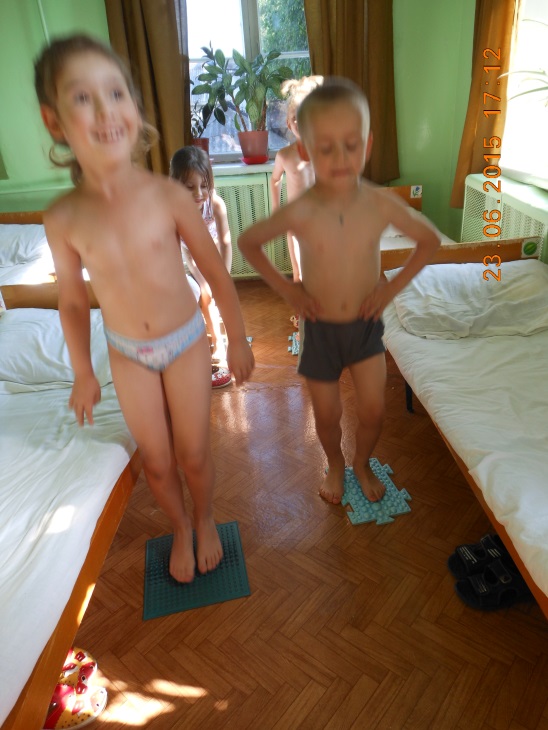 ДЕЯТЕЛЬНОСТНЫЙ АСПЕКТ ЛИЧНОГО ВКЛАДА 
ПЕДАГОГА В РАЗВИТИЕ ОБРАЗОВАНИЯ
1 этап – аналитический
Оценка  возможности  формирования культуры ЗОЖ  у детей старшего дошкольного возраста(отбор доступного содержания, установление последовательности его освоения); 
Изучение  характера взаимодействия детского сада и семьи в формировании культуры ЗОЖ.
Модель формирования культуры ЗДОРОВОГО ОБРАЗА ЖИЗНИ
Оздоровительно-педагогическая деятельность
Физкультурно-оздоровительная деятельность
Взаимодействие с семьями воспитанников
Упражнения, игры, чтение стихов и загадок; проведение бесед, НОД
Утренняя гимнастика
Дыхательная гимнастика
Гимнастика после сна
Закаливающие мероприятия
В процесс питания
Прогулка
1.Просветительская деятельность  - работа по вопросам формирования ЗОЖ
2.Практическая  деятельность - включению родителей в образовательный процесс
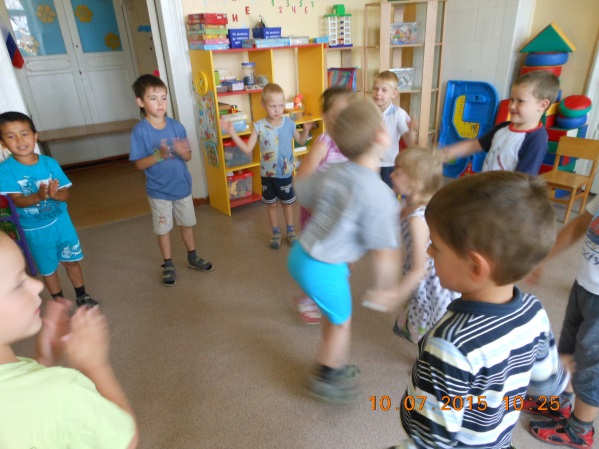 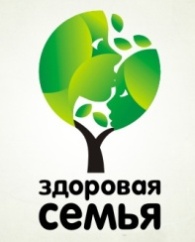 2 этап – практический         Оздоровительно-педагогическая деятельность
Беседа
«Здоровье в движении».
Игровая ситуация «Витамины я люблю – быть здоровым я хочу»
Д/игра:  
«Собери человека»
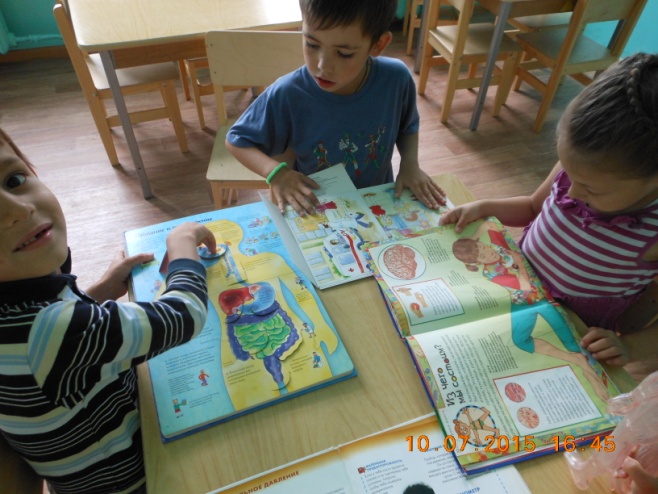 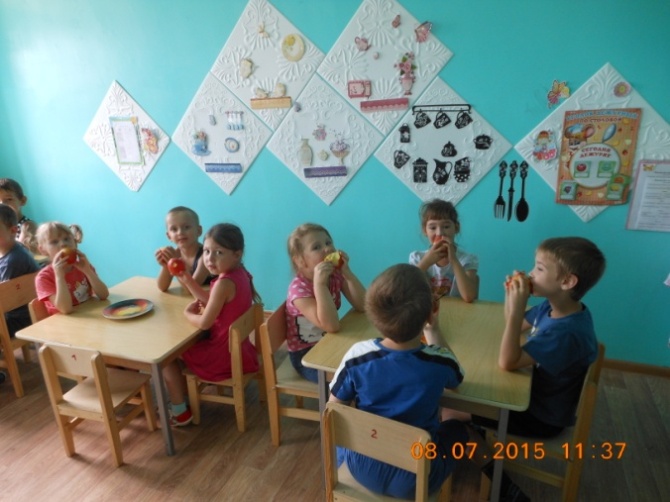 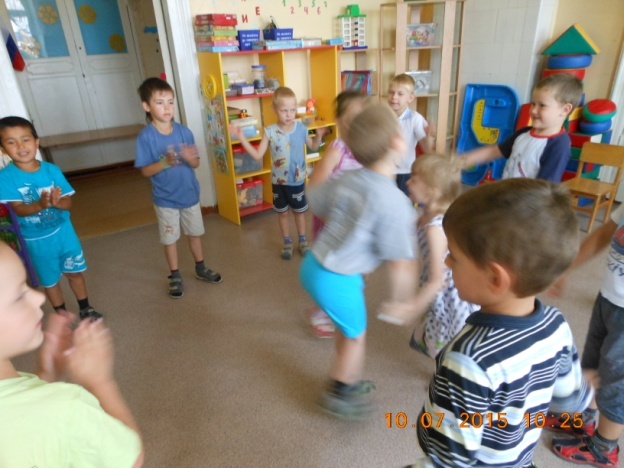 НОД «Наши зелёные друзья (знакомство с некоторыми лекарственными растениями)
Моделирование проблемных ситуаций
«Всем ребятам надо знать, как по улице шагать», «Служба  01 всегда на страже»
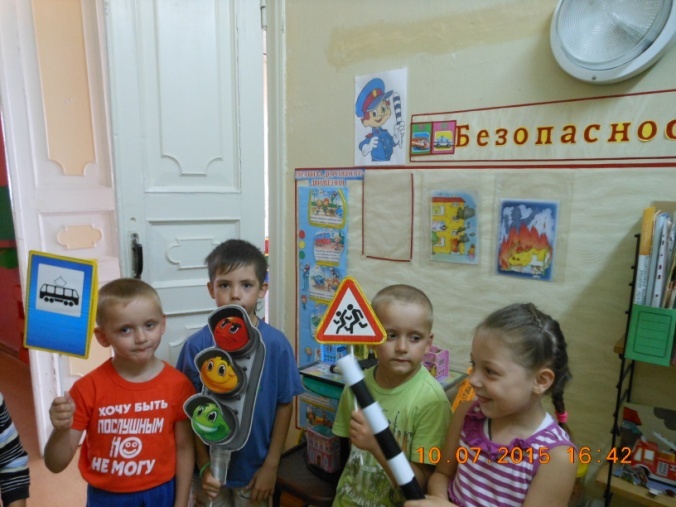 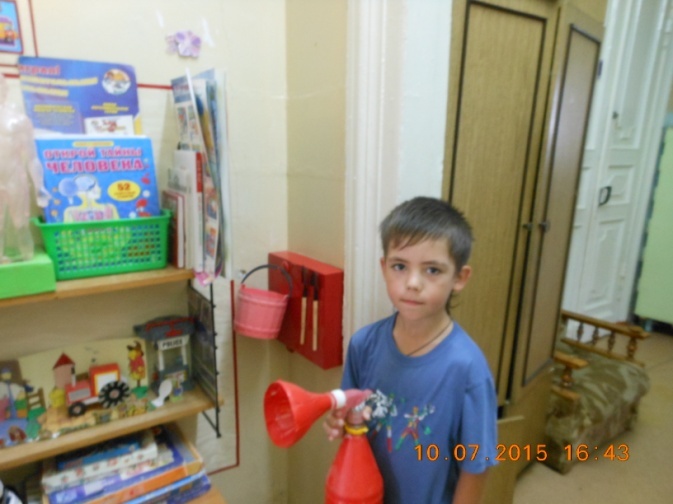 Блок  «Это Я» 
Блок  «Ребёнок и здоровье» 
Блок  «Мойдодыр» 
Блок «Внимание - опасности вокруг нас»
2 этап – практический             Физкультурно-оздоровительная деятельность
Самомассаж
НОД по физическому развитию.
Гимнастика для глаз
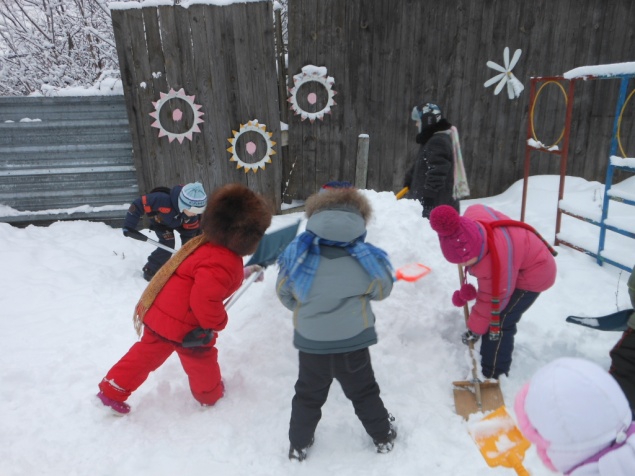 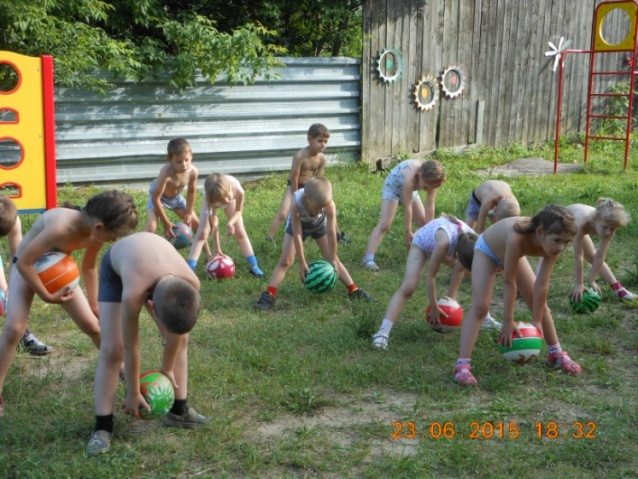 Подвижные игры и физические упражнения на прогулке
Гимнастика после сна
Ходьба по дорожкам здоровья
Полоскание рта йодированной  солью
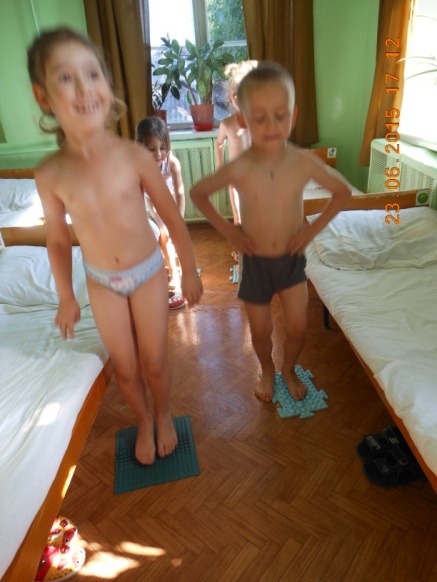 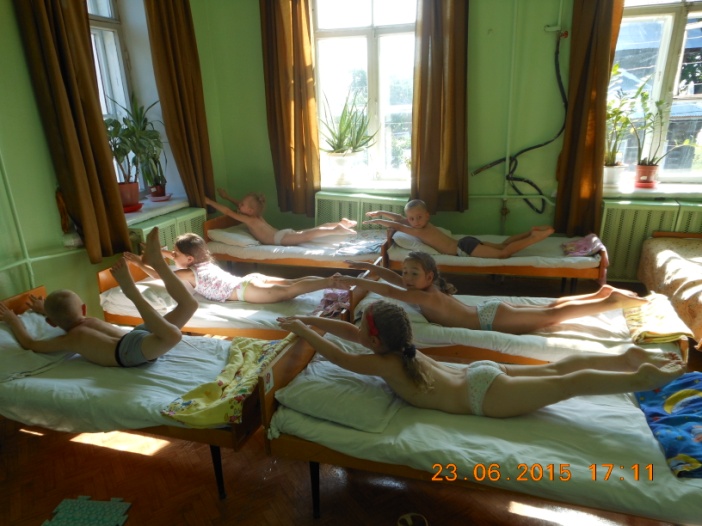 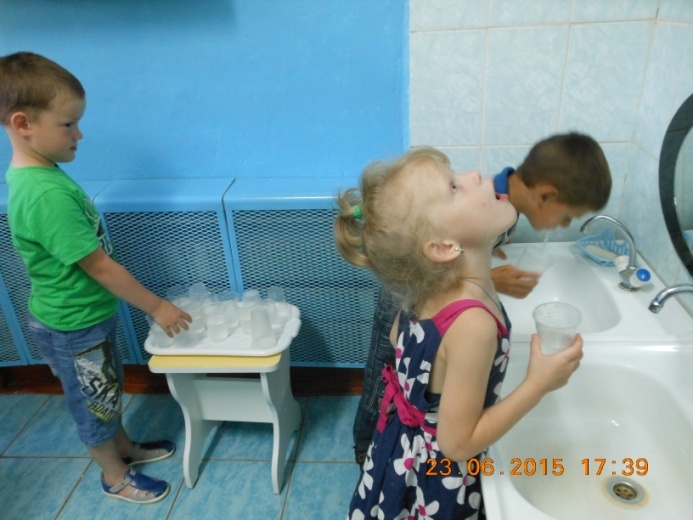 «Коврик для поднятия настроения», о который мы вытираем ножки до тех пор, пока не рассмеемся.
Волшебный мешочек», куда мы убираем все свои плохие слова,
2 этап – практический                            
 Взаимодействие с семьями
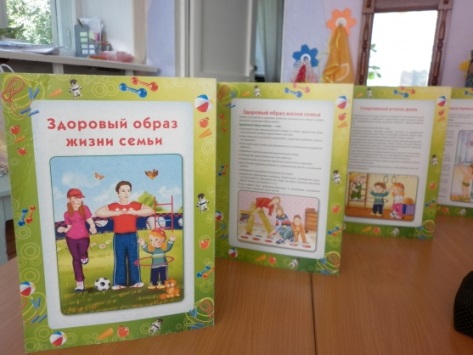 Просветительская деятельность
Консультирование родителей:
«Приобщение детей младшего дошкольного возраста к здоровому образу жизни»,
Мастер – классы: 
«Здоровье без лекарств»
«Четыре закона закаливания»
«Правильное питание – залог здоровья». Родители подготовили фотоотчет  «Любимое блюдо нашей семьи»
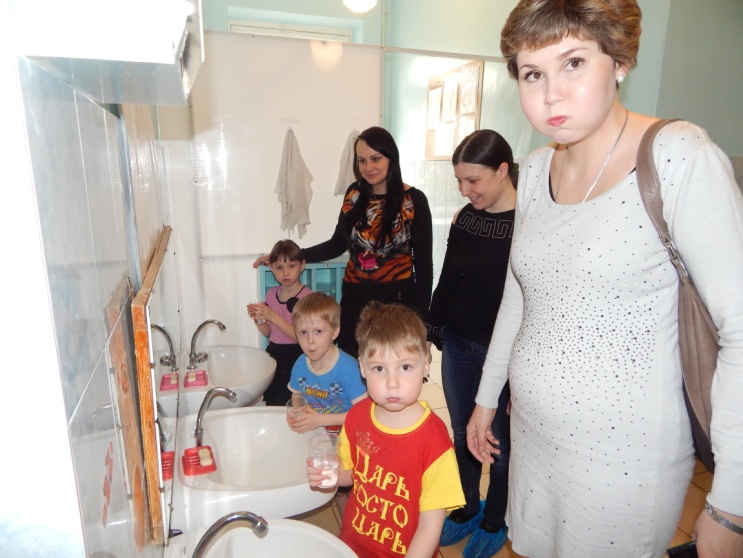 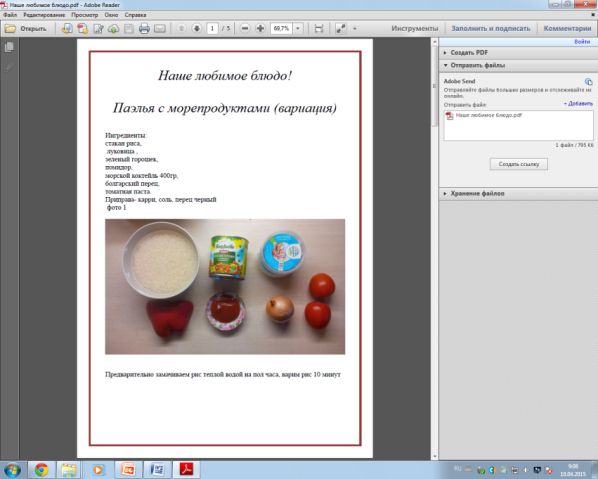 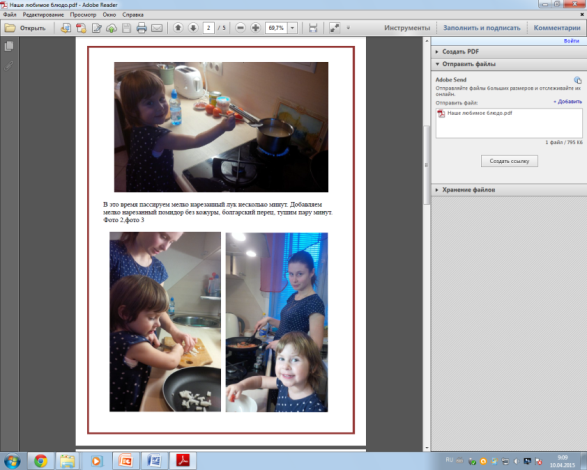 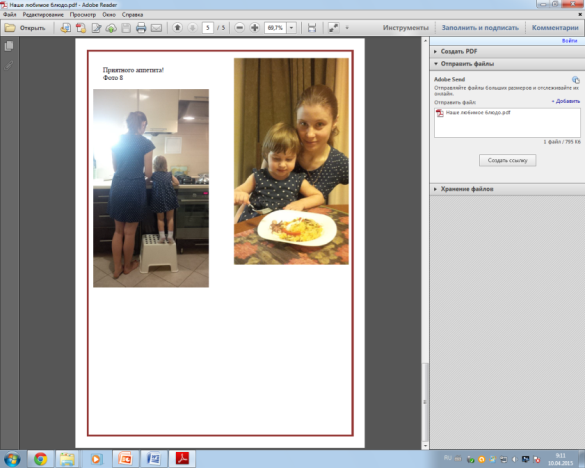 Участие в родительских собраниях  и конференциях.
«Семейные традиции и досуг в семье»,
«О здоровье ребенка».
Практическая  деятельность
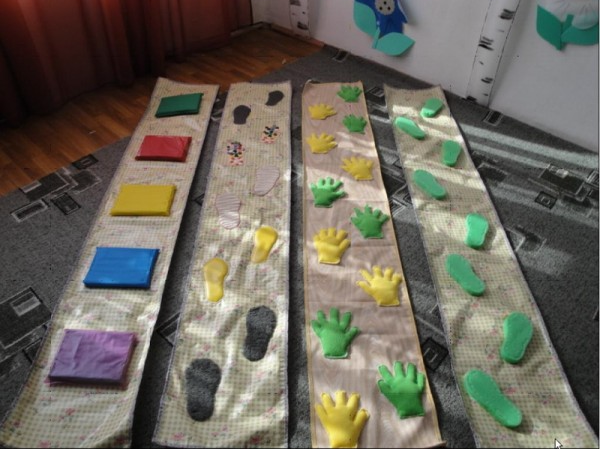 Семинары - практикумы:
«Повышение двигательной активности детей при использовании нетрадиционного физкультурного оборудования»
Родительский клуб «Неболей-ка»
Цель: просвещение родителей в области педагогики и детской психологии, привлечение родителей к активному участию в деятельности группы.
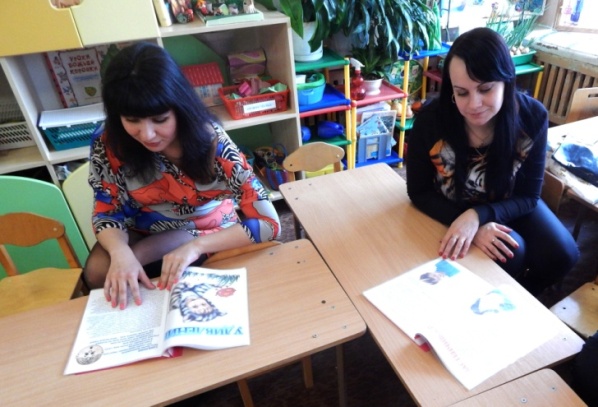 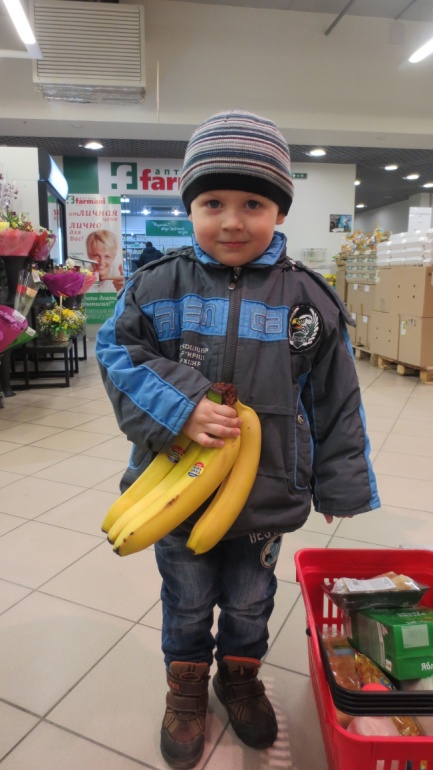 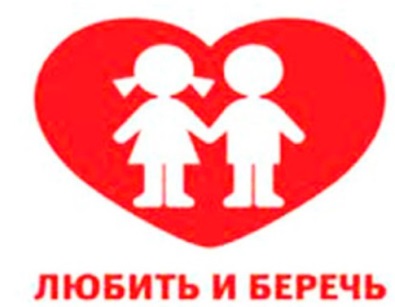 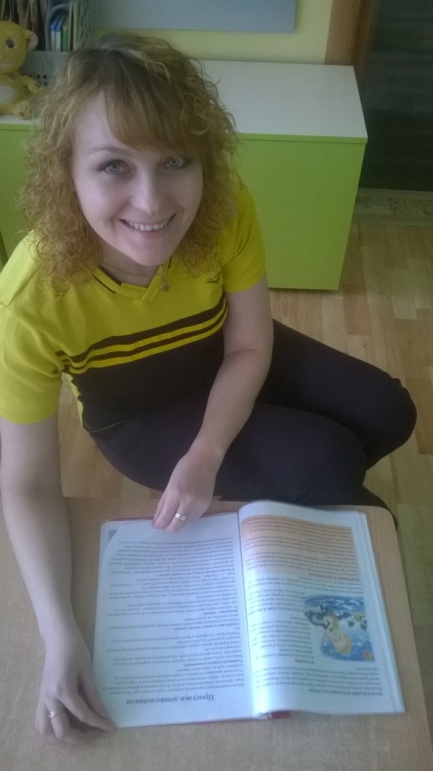 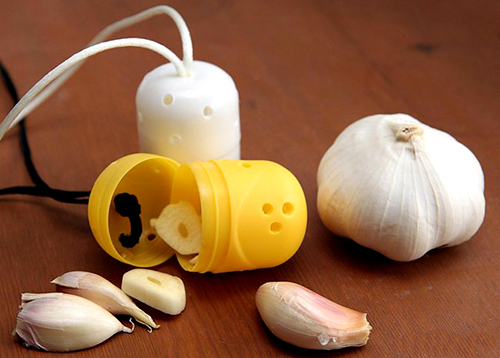 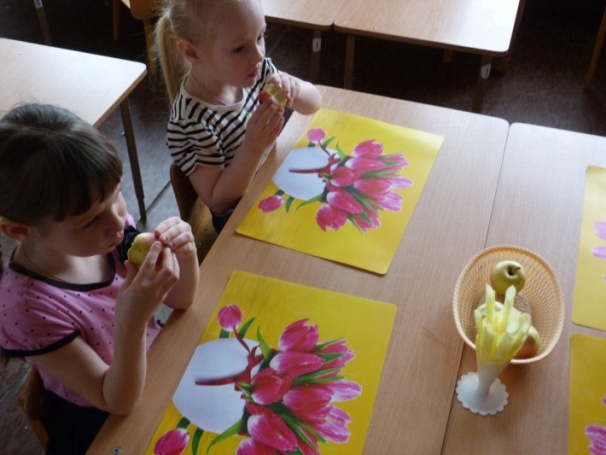 3 этап – Рефлексивный
Все навыки, умения, привычки мы закрепляем и успешно используем в работе с детьми в  проектной деятельности. Участие детей и родителей  в выполнении проектов, способствует становлению активной позиции  к здоровому образу жизни.
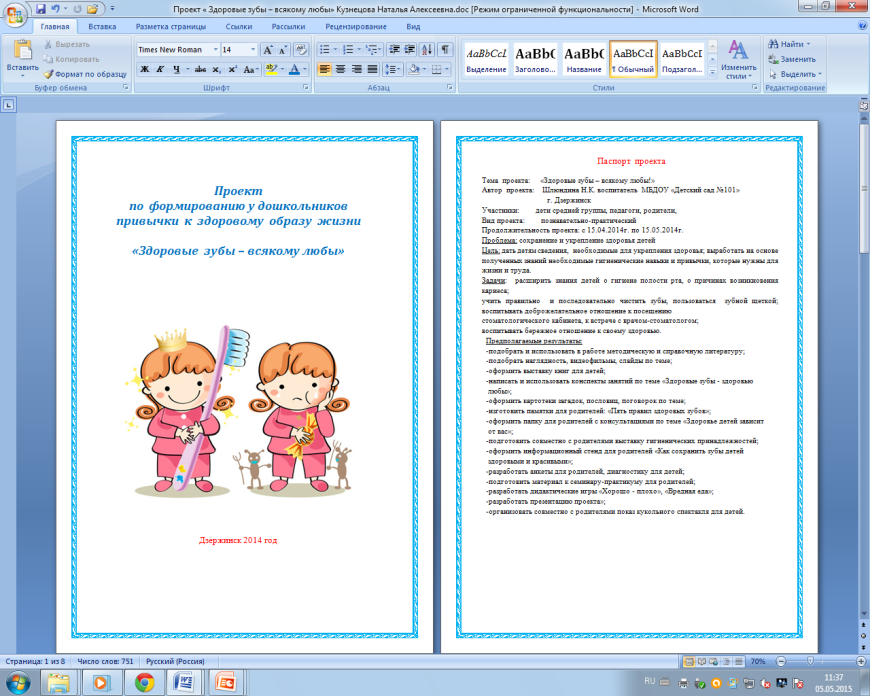 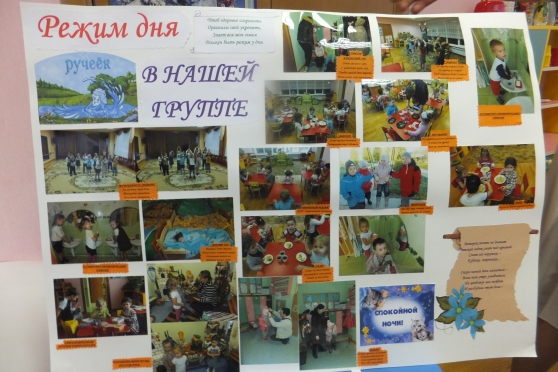 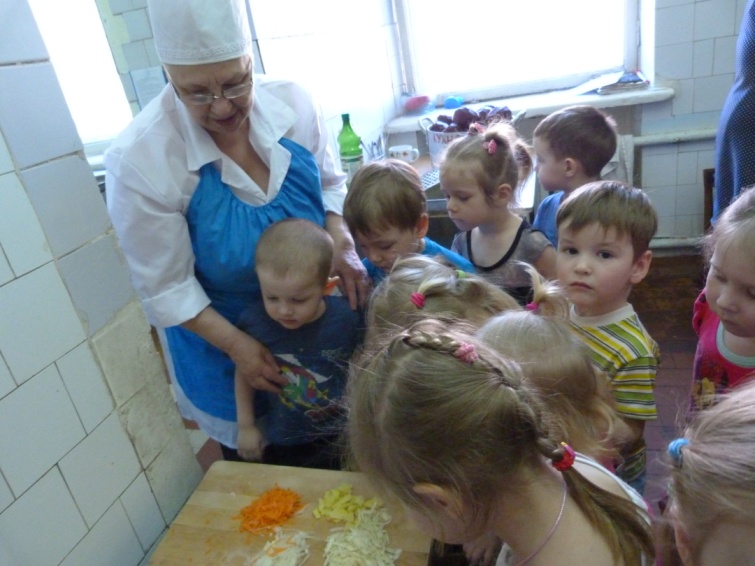 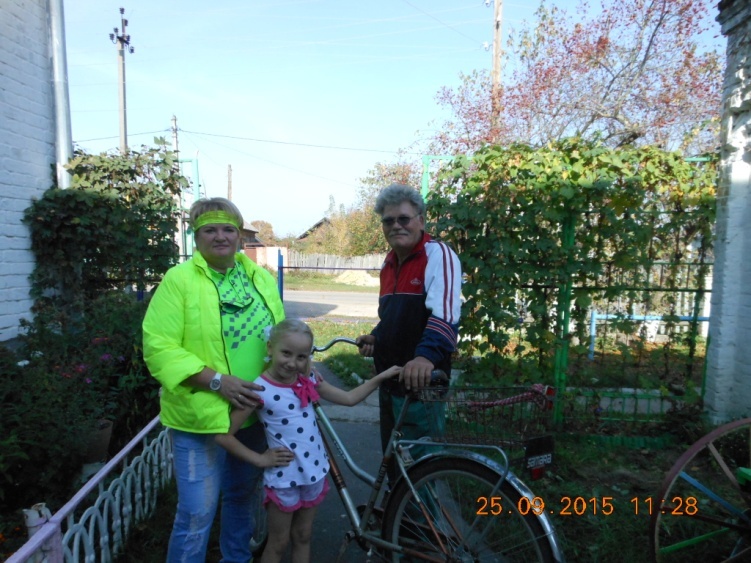 ПЕДАГОГИЧЕСКИЕ УСЛОВИЯ  ЭФФЕКТИВНОГО РАЗВИТИЯ
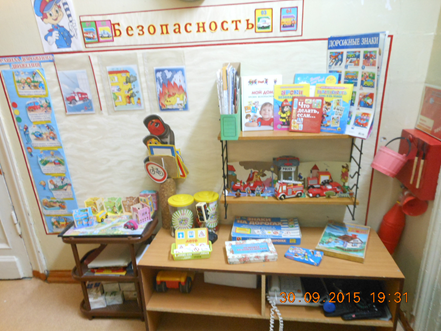 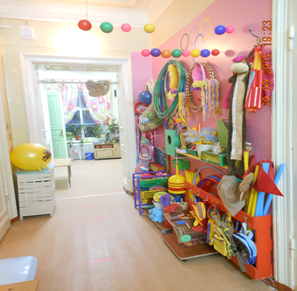 ДИАПАЗОН ЛИЧНОГО ВКЛАДА ПЕДАГОГА В РАЗВИТИЕ ОБРАЗОВАНИЯ И СТЕПЕНЬ ЕГО НОВИЗНЫ
РЕЗУЛЬТАТИВНОСТЬ ПРОФЕССИОНАЛЬНОЙ ПЕДАГОГИЧЕСКОЙ ДЕЯТЕЛЬНОСТИ И ДОСТИГНУТЫЕ ЭФФЕКТЫ
ТРАНСЛИРУЕМОСТЬ ПРАКТИЧЕСКИХ ДОСТИЖЕНИЙ ПРОФЕССИОНАЛЬНОЙ ДЕЯТЕЛЬНОСТИ ПЕДАГОГИЧЕСКОГО РАБОТНИКА
-Участие в педагогических советах, мастер-классах, педагогических мастерских, фестивалях педагогического мастерства, смотрах-конкурсах в рамках  методической работы в ДОУ
Участие в родительских конференциях «Пусть ребенок растет здоровым», «Вопросы семейного воспитания»
На общероссийском уровне
- На личном сайте, расположенном на портале социальных работников образования .
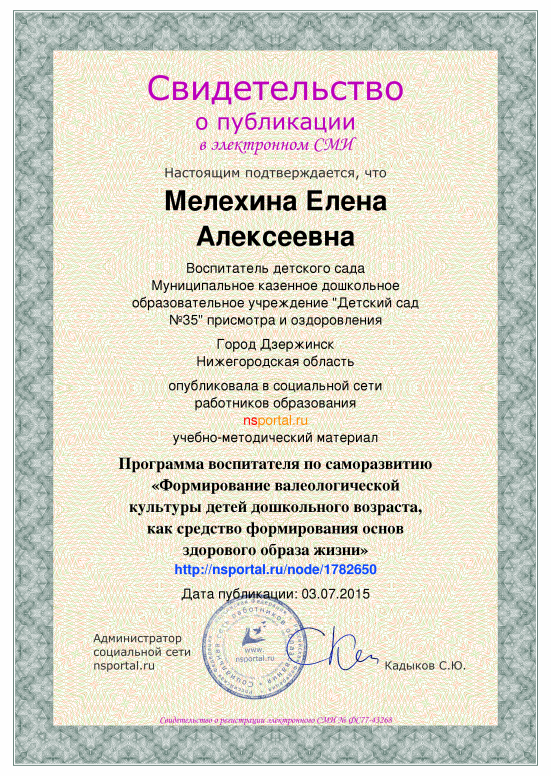 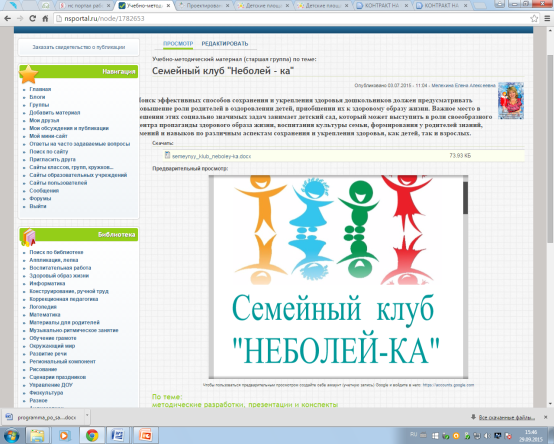 ЛИТЕРАТУРА
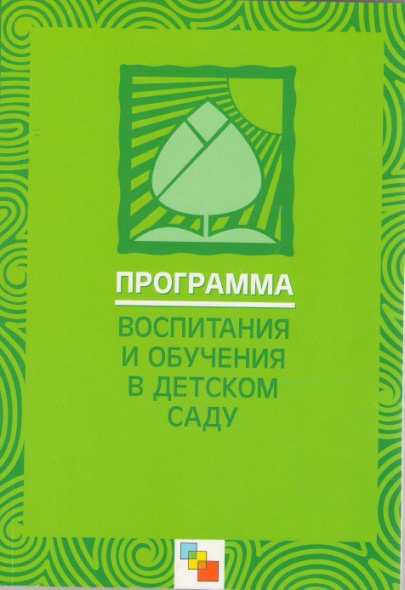 Программа воспитания и обучения детей в детском саду  
М. А. Васильевой,  В.В. Гербовой, Т.С. Комаровой.; 
Программы оздоровления  дошкольников  «Зеленый огонёк здоровья» м.Ю. Картушиной.; 
«Я и моё здоровье» Т.А. Тарасовой, Л.С. Власовой.; 
«Безопасность»  учебное пособие н.Н. Авдеевой, Н.Л. Князевой, Р.Б. Стёркиной.; 
«Здоровячок»  система оздоровления дошкольников Т.С. Никаноровой, Е.М. Сергиенко.
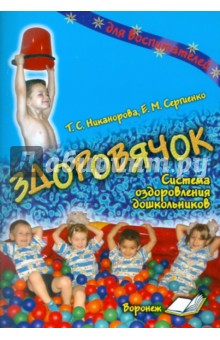 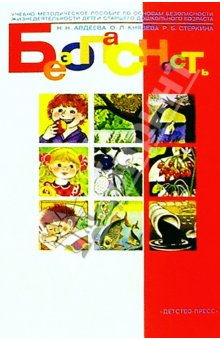 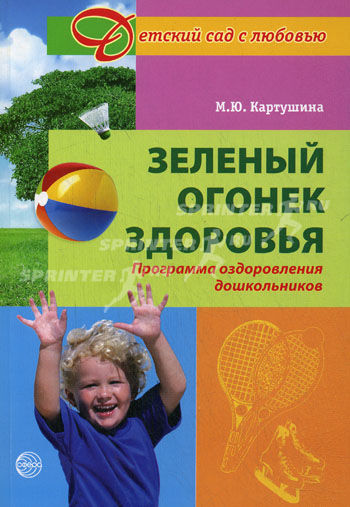 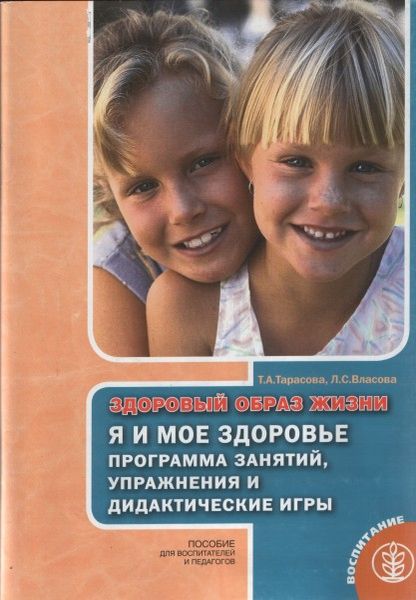